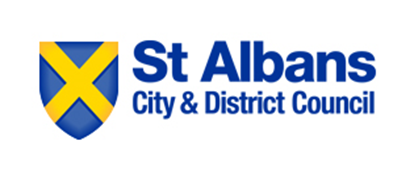 Organisation Chart for Senior Team (key contacts) – September 2024
*acting up